بسم الله الرحمن الرحیم
Angle of torsion
تهیه کننده:زینب هادوی
تعریف ناهنجاری
چرخش ران(femoral) نام بیماری مادرزادیاست که در آن استخوان ران در طول خود و حول محور طولی چرخیده است. 
زاویه پیچش ران به ارتباط خط طولی گردن ران و خطی که کندیلهای ران را به هم متصل می کند.
افزایش غیر طبیعی این زاویه را (Anteversion) چرخش به قدام  و کاهش آن را تحت عنوان(Retroversion) چرخش به خلف می نامند.
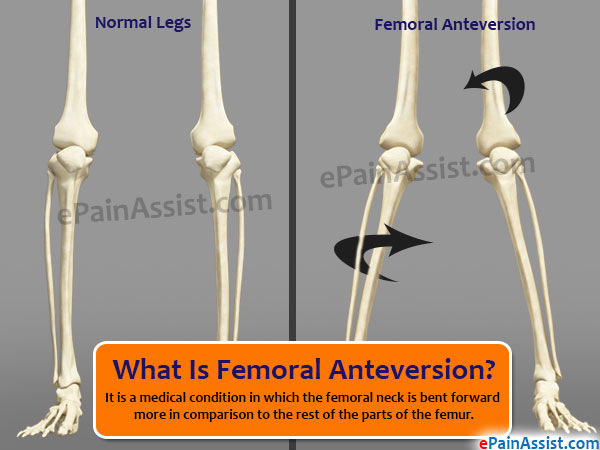 ساختار اسکلتی
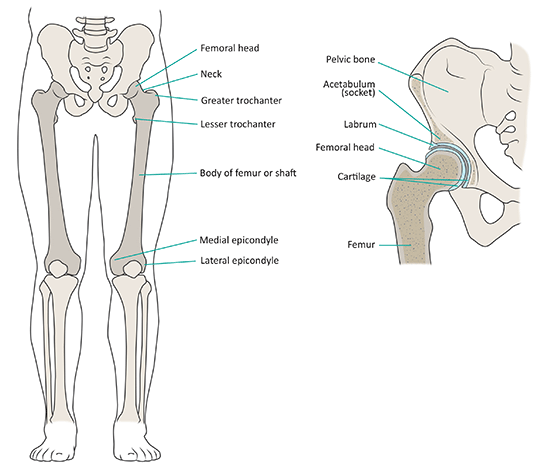 آناتومی استخوان ران
استخوان ران یا فمورFemoral  بزرگترین و بلندترین استخوان بدن است. طول استخوان ران یک انسان بالغ حدودا نیم متر وقطر آن در وسط حدود یک اینچ است. این استخوان توانایی تحمل  30 برابر وزن انسان را دارد.
قسمتهای تشکیل دهنده استخوان ران
1- قسمت بالای یا پرگزیمال Proximal استخوان ران که شامل سر استخوان ران، تروکانتر بزرگ و تروکانتر کوچک است. سر استخوان ران در تشکیل مفصل ران شرکت میکند.
 2- قسمت وسط یا شفت Shaft استخوان ران که بصورت سیلندری و لوله ای است. در سطح پشتی یا خلفی این قسمت از استخوان از بالا تا پایین، یک برجستگی طولی وجود دارد که به آن لینا آسپرا Linea aspera میگویند.
 3- قسمت پایین یا دیستال Distal استخوان ران که بصورت دو نیمکره داخلی و خارجی بنام های کندیل های ران است و در تشکیل مفصل زانو شرکت میکند.
عضلات
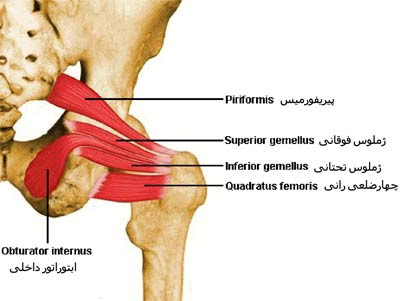 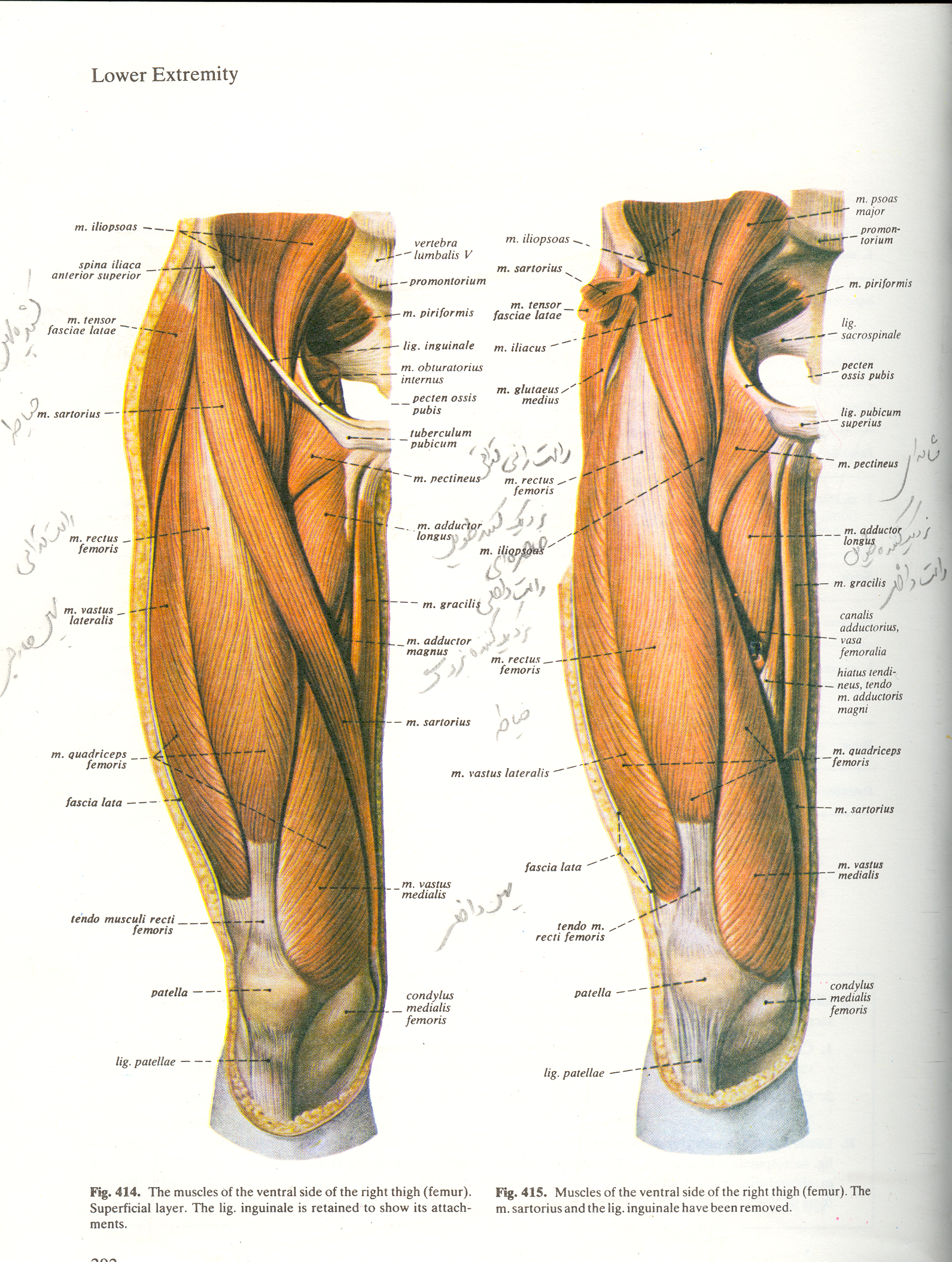 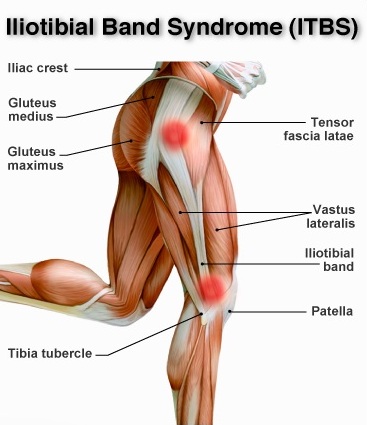 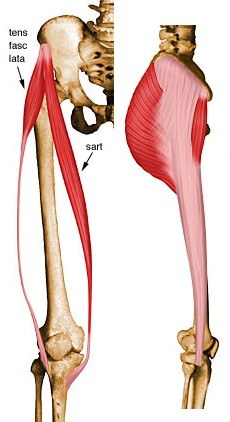 Anteversion
زاویه سر گردن و استخوان ران بیشتر از 15 درجه به طرف جلو می چرخدو ممکن است افزایش چرخش داخلی ران و پای پرانتزی در افرادی که دارای چرخش قدامی هستند،مشاهده شود. علت این ناهنجاری چرخیده بودن استخوان ران به داخل در زمان جنینی است. چون استخوان ران به داخل چرخیده است، زانو و بدنبال آن ساق و بدنبال آن مچ وکف پا هم به طرف داخل میچرخند.مقصود از آنته ورژن، تمایل گردن استخوان ران به عقب است.
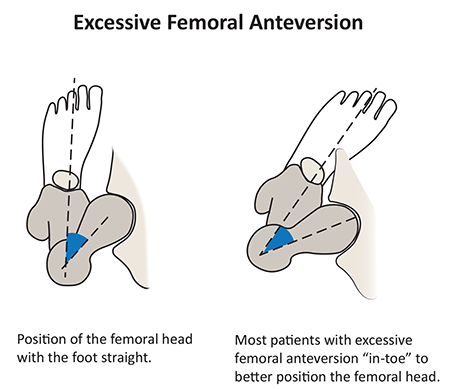 این تغییر شکل، شایعترین علت به داخل گذاشتن پا در بچه های بالاتر از سه سال است و والدین بیشتر وقتی بچه در سنین ۶-۴ سالگی است متوجه آن میشوند. این تغییر شکل استخوانی در دختران دو برابر پسران شیوع دارد.این بچه ها موقع نشستن روی زمین ساق هایشان را در دو طرف بدن قرار میدهند و به اصطلاح به شکل W یا قورباغه مینشینند.
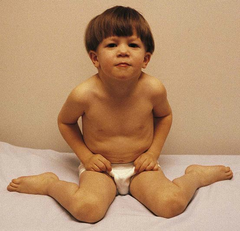 Retroversion
زلویه سر گردن استخوان ران نسبت به تنه به عقب چرخیده است.دامنه چرخش داخلی محدود شده و چرخش خارجی افزایش می یابد . علت این بیماری چرخیده بودن استخوان ران به خارج است. چون استخوان ران به خارج چرخیده است، زانو و بدنبال آن ساق و بدنبال آن مچ و کف پا هم به طرف خارج میچرخند.مقصود از رترو ورژن، تمایل گردن استخوان ران به جلو است.
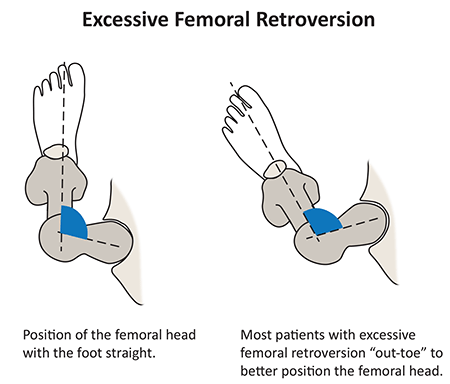 روش ارزیابی
تست گریز

خط شاقولی

آزمون سریاگ(craig test)

روش رایدر
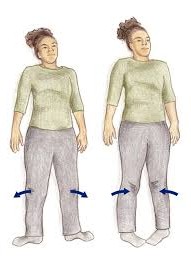 تست گریز
آزمودنی به شکم می خوابد در حالی که زانوی او در وضعیت فلکشن 90 درجه قرار دارد،آزمونگر بخش خلفی تروکانتر بزرگ ران آزمودنی را لمس کرده سپس به صورت پاسیو ران آزمودنی را چرخش می دهد تا زمانی که برجسته ترین بخش تروکانتر بزرگ با میز معاینه موازی شود(در این وضعیت گردن ران با سطح موازی است) زاویه بین خط عمود و شفت درشت نی زاویه آنتی ورژن نامیده می شود.
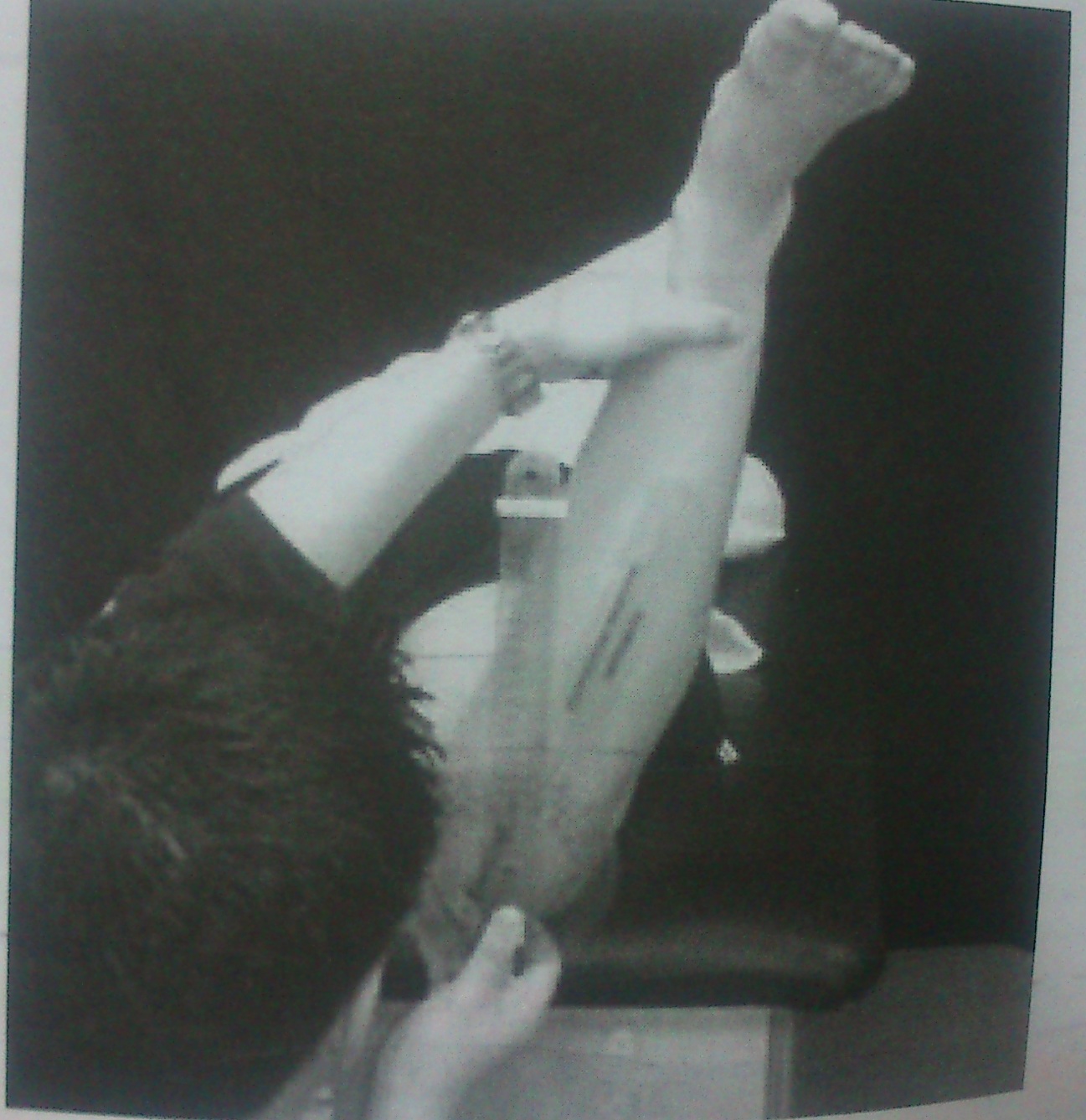 خط شاقولی
در حالت طبیعی ایستاده، خط شاقولی از وسط کشکک عبور میکند و از بین دو انگشت اول و دوم به زمین می رسد. اگر پیچش ران به قدام را داشته باشیم،خط شاقولی از قسمت خارج کشکک عبور خواهد کرد،برعکس اگر پیچش ران را به خلف داشته باشیم،خط شاقولی از قسمت داخلی کشکک عبور خواهد کرد.
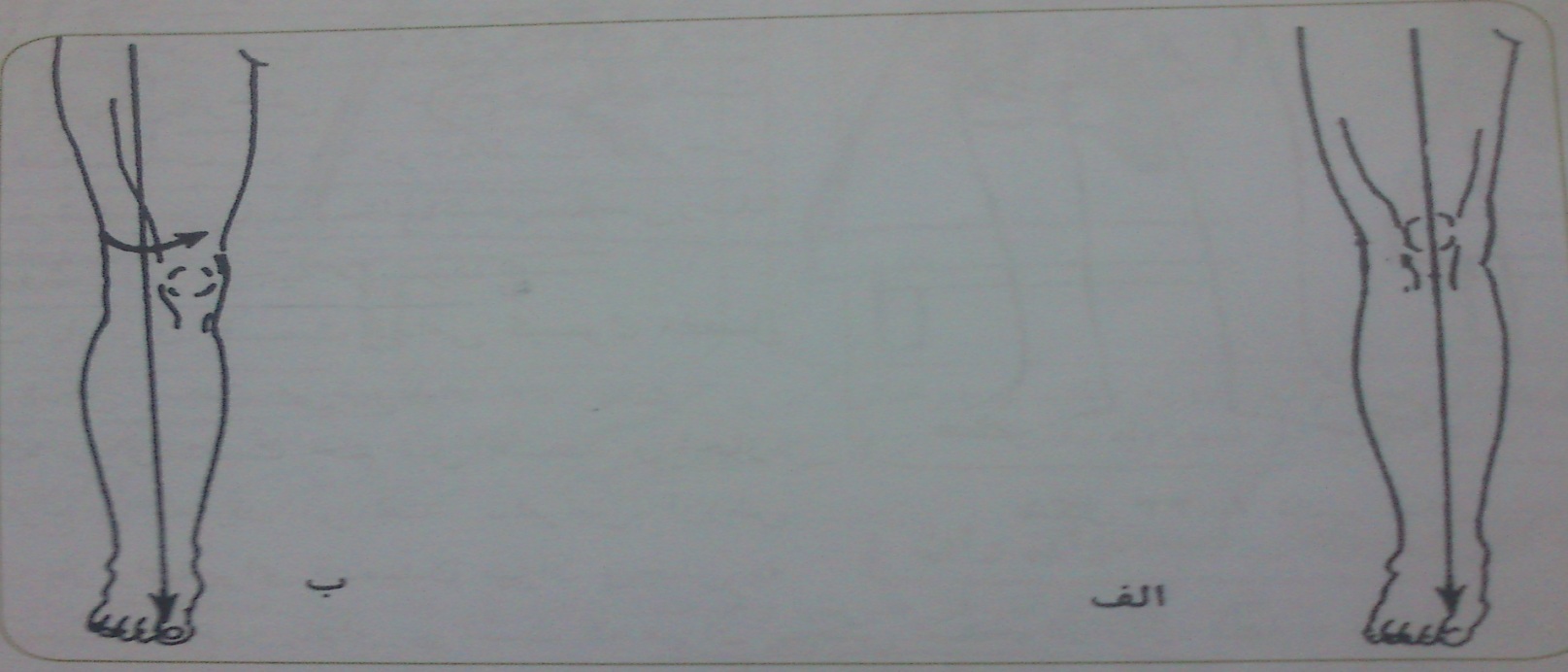 آزمون سریاگ
فرد به شکم خوابیده و یکی از زانو ها را 90 درجه خم میکند.درمانگر پا را از مفصل ران به داخل و خارج می چرخاند وتروکانتر بزرگ ران را لمس میکند.
نتیجه:وضعیتی که در آن تروکانتر برجسته ترین خود را دارد،حالتی است که سر استخوان ران کاملا در حفره حقه ای قرار گرفته است.اگر این زاویه نسبت به خط عمودی در حالت چرخش داخلی مفصل ران بیش از15 درجه باشد،ران در حالت آنتی تورشن (چرخش خارجی) قرار دارد.
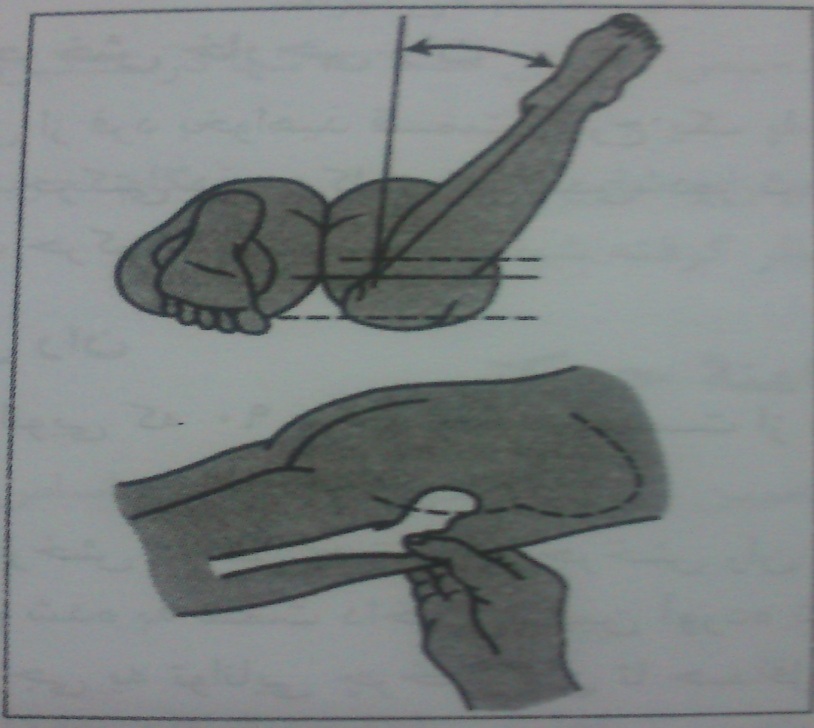 روش رایدر
در ارزیابی بالینی چرخش ران به شرح زیر است:
ابتدا برجستگی بزرگ استخوان ران لمس می شود.
اندام تحتانی به سمت خارج می چرخد تا برجستگی بزرگ ران به بیشترین وضعیت خارجی خود برسد.
میزان صفحه بین دو کندیل استخوان ران از میزان طبیعی(صرف درجه)تخمین زده می شود.این زاویه،زاویه پیچش استخوان ران است
عضلات کوتاه شده چرخاننده خارج ران
سرینی بزرگ
خیاطه
گروه عضلات چرخاننده های خارجی فیبرهای پشتی عضله سرینی میانی
سرینی بزرگ
فرد با زانوی 90 درجه خم به شکم خوابیده است. درمانگر استخوان خاجی را ثابت می کند.
ران باز و زانو خم می شود.در این حالت فشار به قسمت خلفی ران در جهت خم کردن مفصل ران اعمال می شود.  فرد باید هایپراکستشن ران انجام دهد اگر نتوانست عضله ضعیف است
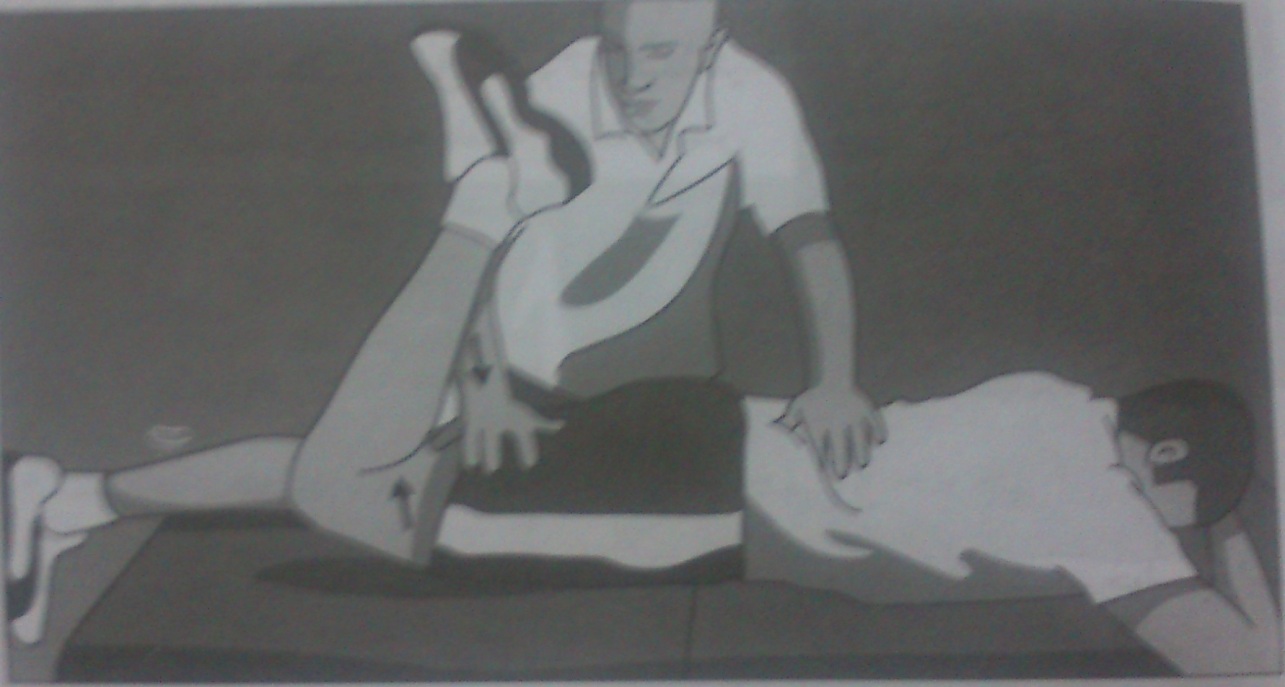 خیاطه
فرد به پشت خوابیده در حالیکه زانو باز شده و ناحیه کمر و خاجی بر روی زمین باشد.قرار گرفتن ناحیه کمربر روی زمین ناشی از کوتاهی خم کننده های آن است.برای خم شدن ران ها،به اندازه ای که ناحیه پشت صاف شود،بالش کوچکی زیر بگذارید.
درمانگر یک پا را ثابت و پای دیگر را با زانوی صاف و بدون فشار بالا می آورد. زاویه کمتر از 80 کوتاهی است.
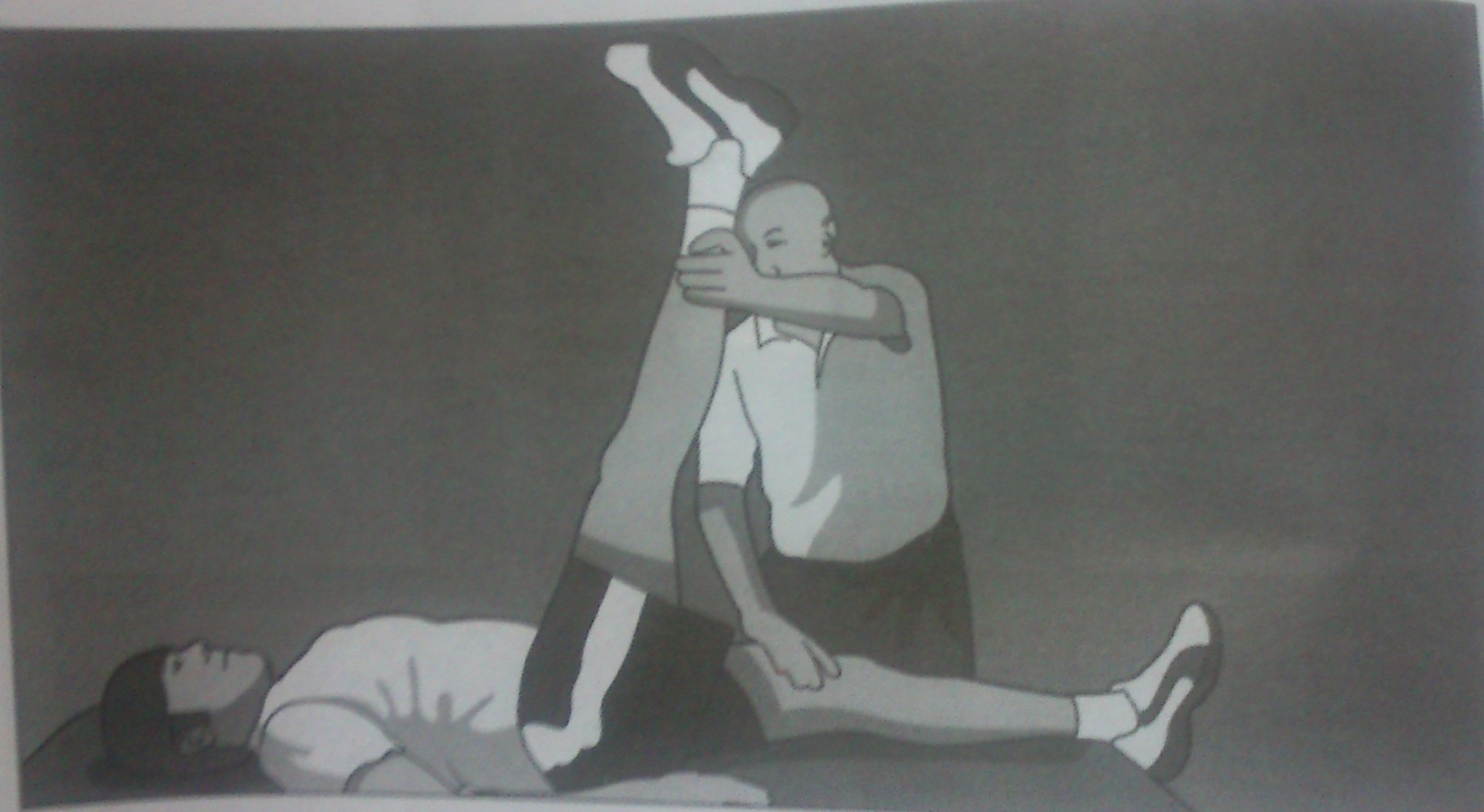 چرخاننده های خارجی
فرد با زانو خم بر روی لبه میز نشسته است.
ران به خارج چرخیده و فشار دو سویه به قسمت خارجی و پایین ران و به همان اندازه به قسمت داخلی پایین پا اعمال می شود
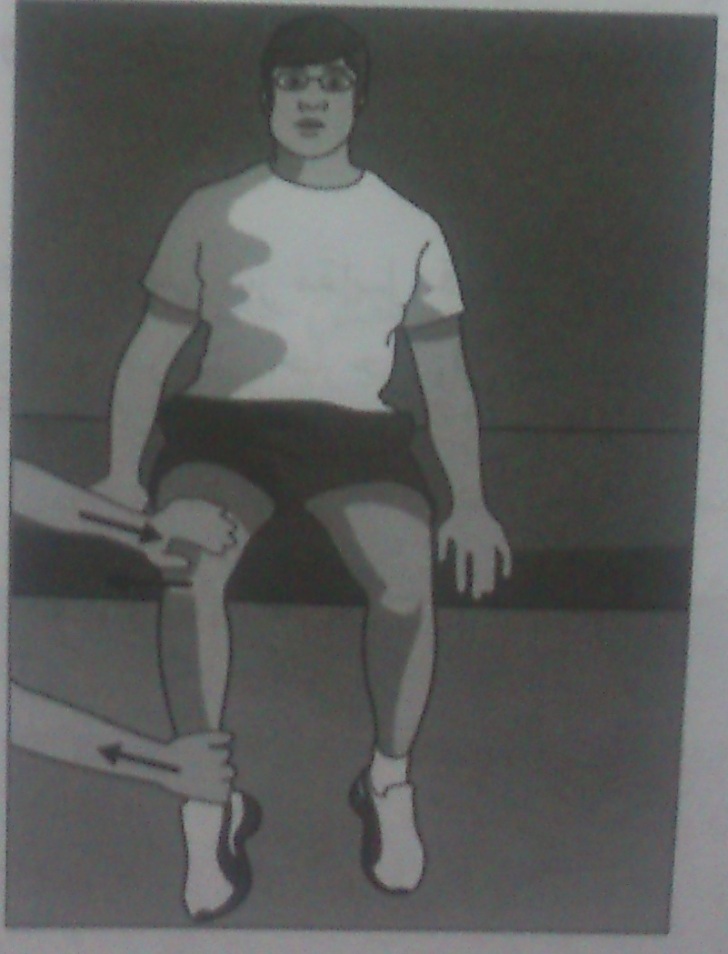 عضلات کوتاه شده چرخاننده داخلی ران
فیبر های جلویی عضله سرینی میانی
سرینی کوچک
کشنده پهن نیام
سرینی میانی
فرد با پای زیرین خم شده و به پهلو دراز می کشد در حالیکه لگن کمی به  سمت قدام چرخیده است.بالاترین قسمت تاج خاصره توسط درمانگر ثابت می شود.
هنگامی که زانو باز باشد ومفصل ران کمی به خارج چرخیده باشد فشار به قسمت خارجی پا در جهت نزدیک وخم شدن آن اعمال می شود.
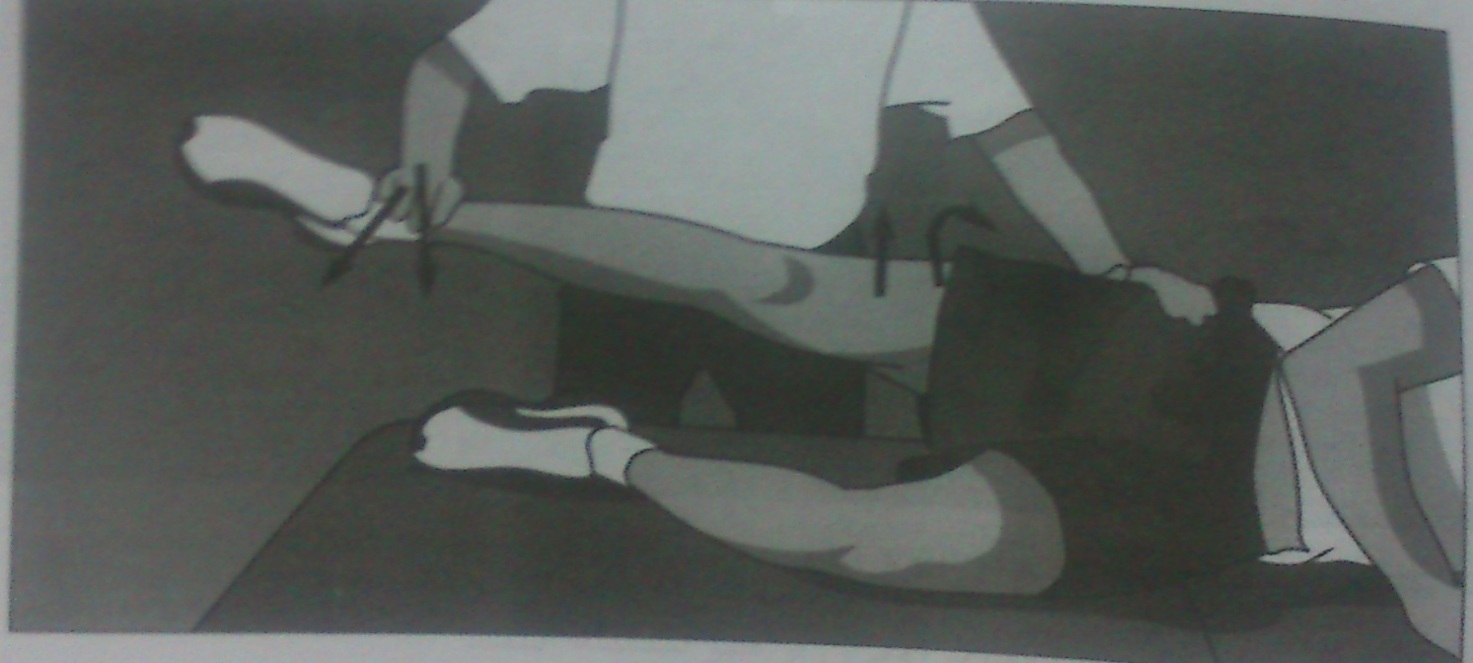 کشنده پهن نیام
فرد با پاهای صاف به پشت خوابیده است.
هنگامی که زانو صاف است،عمل دور وخم شدن و چرخش داخلی ران را انجام می دهیم.فشار در قسمت پایین پا و در جهت باز شدن و نزدیک شدن آن اعمال می شود.
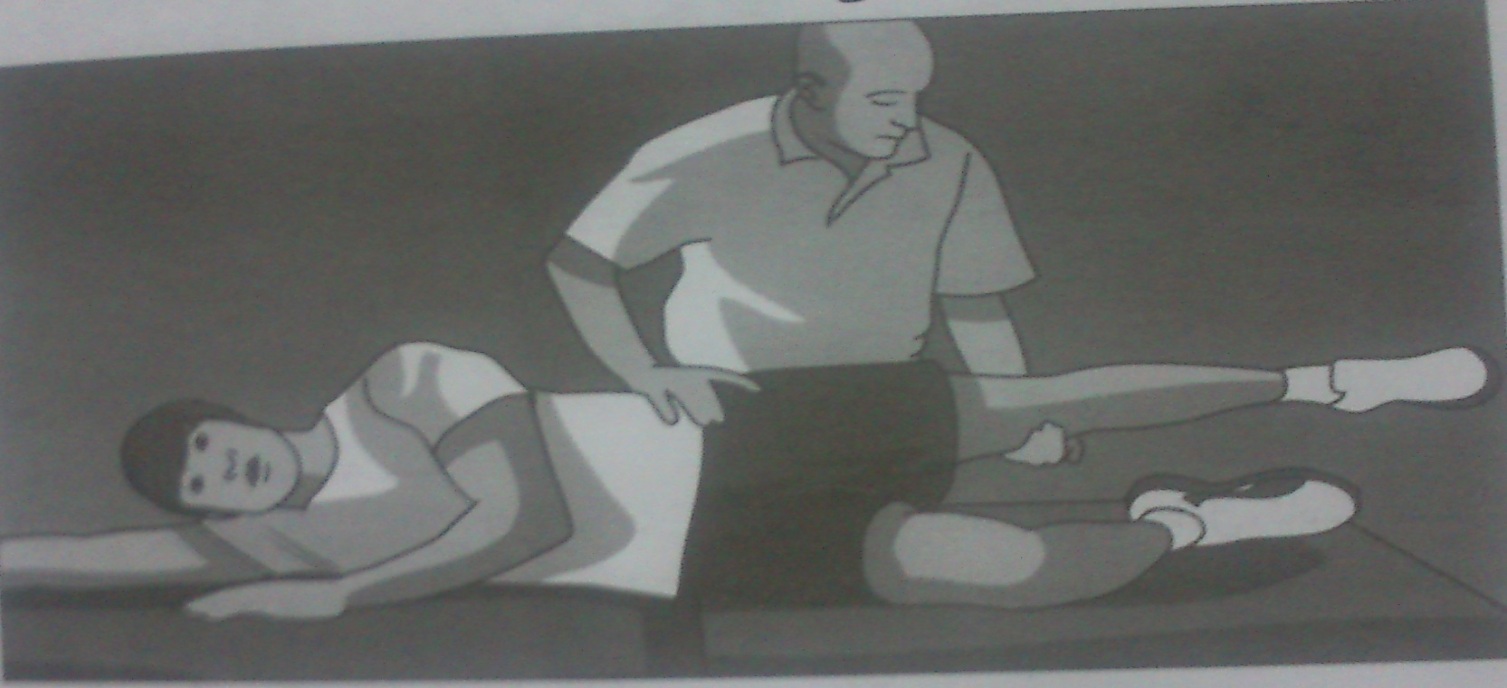 عوارض
1- راه رفتن غیر طبیعی
2- آرتروز زود رس در مفصل
3- کوتاهی قد
4- درد
5- افزایش آسیب پذیری در مفصل
6- تغییر محل مرکز ثقل
7- در صورت ماندگار شدن این تغییر شکل، ممکن است احتمال ایجاد کندرومالاسی یا نرمی 
کشکک در سنین بالاتر بیش از معمول باشد.
حرکات اصلاحی
1- تلاش فرد در حفظ وضعیت صحیح در حین ایستادن و راه رفتن
2-در کوتاهی عضلات به داخل چرخاننده ران(فیبرهای جلویی عضله سرینی میانی،سرینی کوچک وکشنده پهن نیام) کشش عضلات به داخل چرخاننده و تقویت عضلات به خارج چرخاننده ران انجام می گیرد.
3-در کوتاهی عضلات به خارج چرخاننده ران(عضله سرینی بزرگ،عضله خیاطه،گروه عضلات چرخاننده های خارجی فیبرهای پشتی عضله سرینی میانی) کشش عضلات به خارج چرخاننده و تقویت عضلات به داخل چرخاننده ران انجام  می گیرد.
نرمش های کششی عضلات چرخاننده ران به خارج
بیمار در حالت درازکش قرار گرفته و هر دو زانو را خم کرده و کف هر دو پا را بر روی زمین قرار میدهد. سپس مچ پای طرف مشکل دار را بر روی زانوی طرف سالم قرار داده و با هر دو دست ران طرف سالم را در بالای زانو گرفته و به سینه خود نزدیک میکند تا حدی که در عضلات پشت باسن احساس کشیدگی کند. اگر دست ها به ران نمیرسند میتوان یک ملحفه را از زیر آن عبور داده و دو سر آن را با دو دست گرفته و با کمک آن ران را به سینه نزدیک کرد.
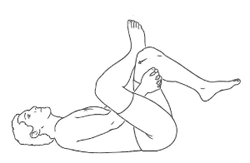 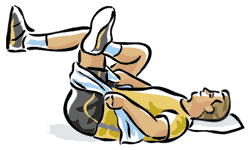 بیمار بر روی صندلی نشسته و ساق طرف مشکل دار را بر روی ران سالم قرار میدهد. سپس تا حد ممکن تنه را به سمت جلو خم میکند تا جاییکه در عضلات پشت باست احساس کشیدگی کند.
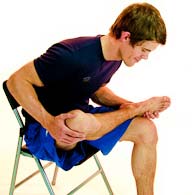 بیمار بر روی زمین نشسته و هر دو پا را به جلو دراز میکند. سپس زانوی طرف مشکل دار را خم کرده و با کمک یک یا هر دو دست خود آن زانو را به طرف شانه مقابل میکشد تا حدی که در عضلات پشت باسن احساس کشیدگی کند.
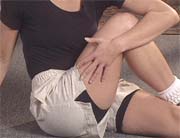 بیمار در حالت درازکش قرار گرفته و هر دو زانو را خم کرده و کف هر دو پا را بر روی زمین قرار میدهد. سپس با دو دست خود ساق و زانوی طرف مشکل دار را گرفته و زانو را به طرف شانه مقابل کشیده و نزدیک میکند.
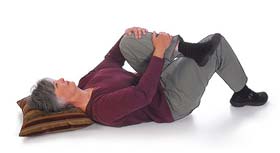 بیمار ابتدا مینشیند. سپس ران طرف مشکل دار را به جلو و ران طرف سالم را به عقب میدهد. زانوی طرف مشکل دار را خم کرده و زانوی طرف سالم را باز میکند. سپس تنه خود را به سمت جلو خم میکند تا حدی که در عضلات پشت باسن طرف مشکل دار احساس کشیدگی کند.
نرمش های کششی عضلات چرخاننده ران به داخل
بیمار بر روی شانه طرف سالم دراز کشیده و زانو و مفصل ران طرف مشکل دار را خم میکند. سپس در حالی که لبه پای طرف مشکل دار بر روی زمین ثابت قرار گرفته است زانوی آن را به سمت بالا میچرخاند تا از زمین فاصله بگیرد. پا را چند لحظه در بالا نگه داشته و سپس به آهستگی پایین میاورد. برای مشکل تر کردن نرمش و قویتر کردن عضلات میتوان زانوها را با یک حلقه کشی به هم بست تا زانو در حال بالا رفتن بجز جاذبه زمین بر علیه حلقه کشی هم نیرو اعمال کند.
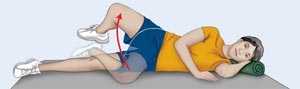 منابع
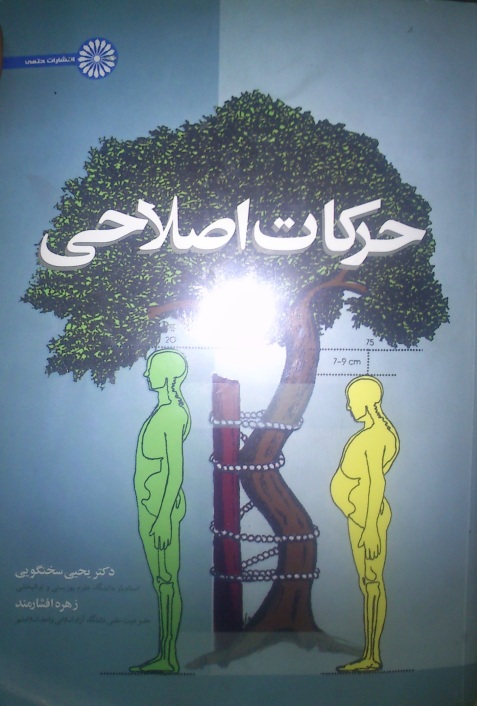 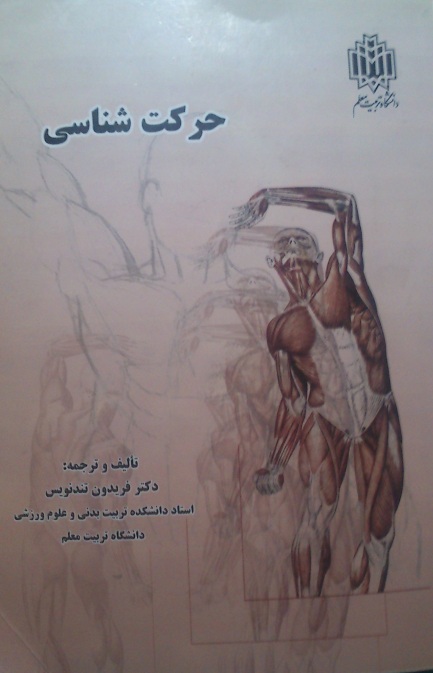 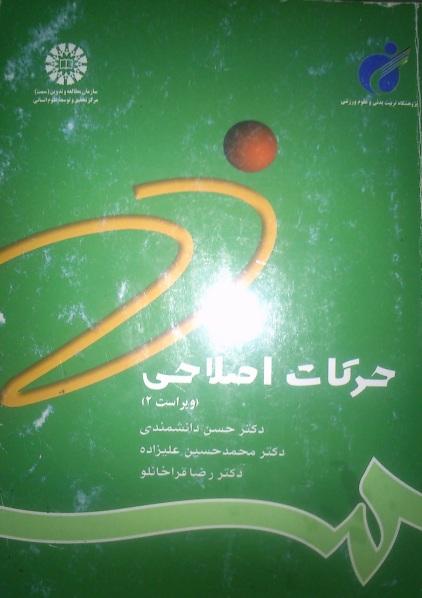 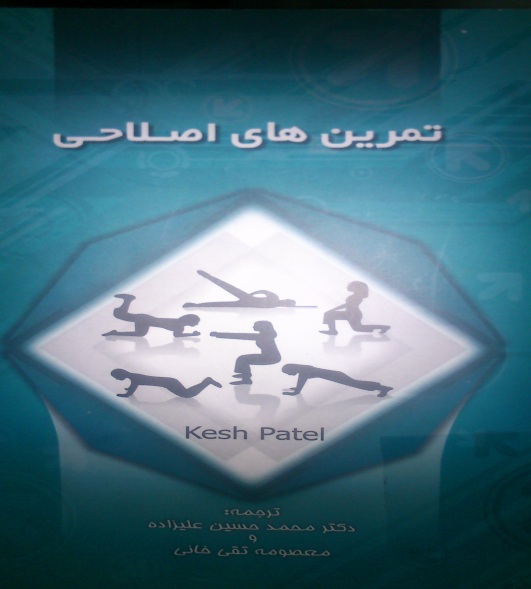 www.epainassist.com
www.Athletics training.com
http://www.iranorthoped.ir
The end